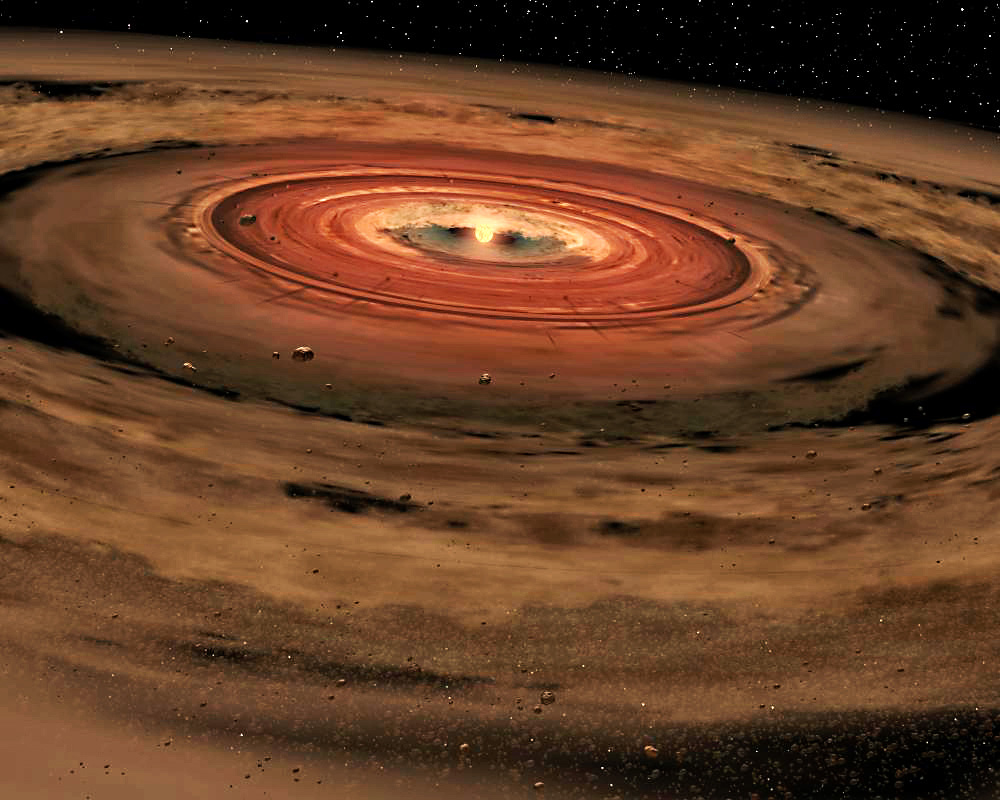 Chronology of the early solar system
NASA/JPL-Caltech/T. Pyle (SSC)
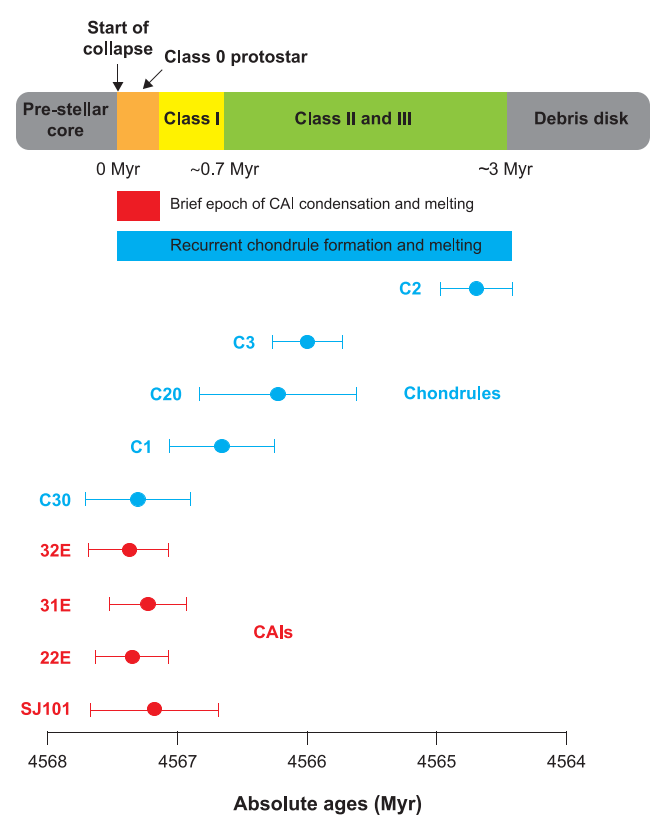 Presolar nebula
Connelly et al. 2012
<<
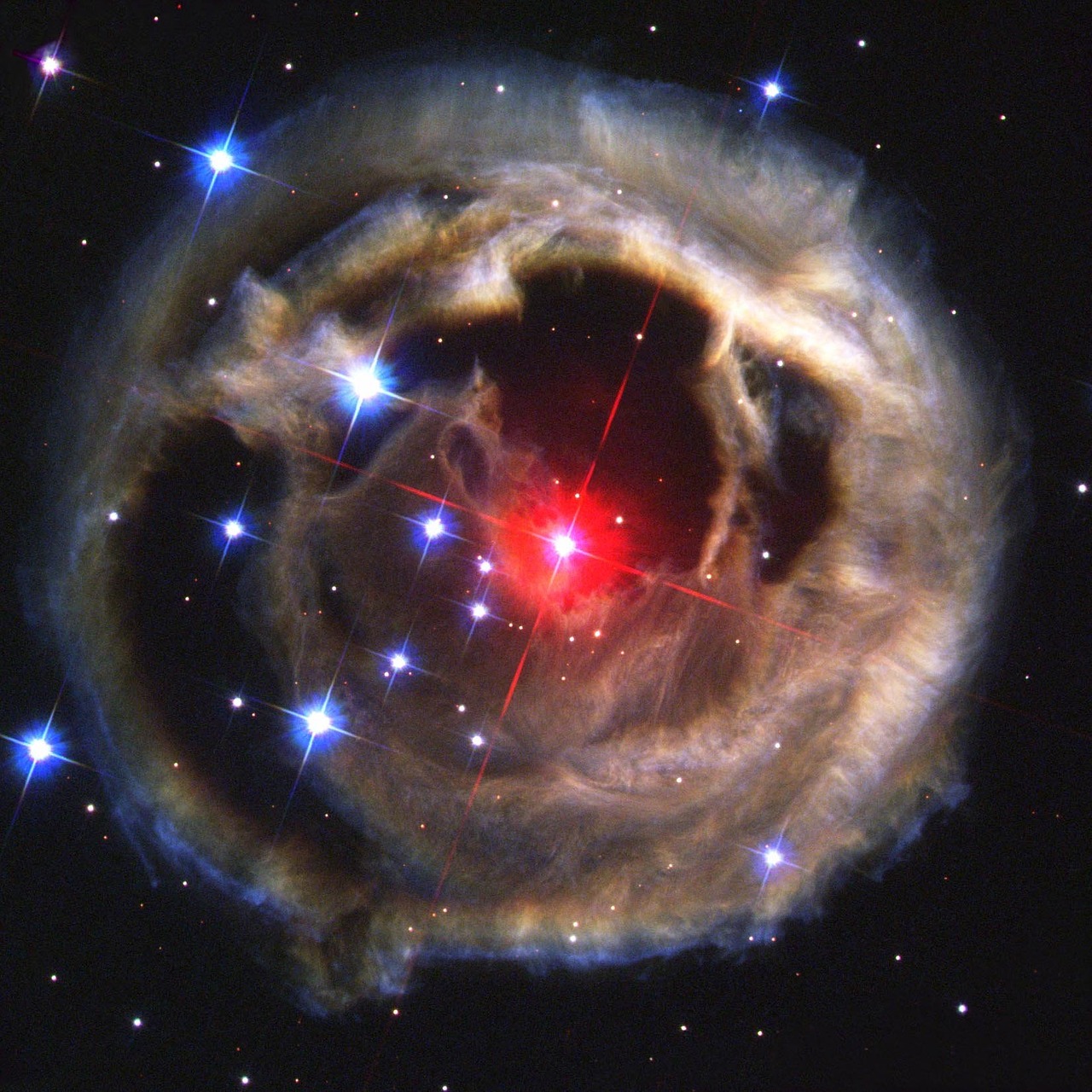 Nebula formed from materials thrown out from supernovae

Later supernovae compress regions of the nebula, forming dense pockets
NASA/ESA
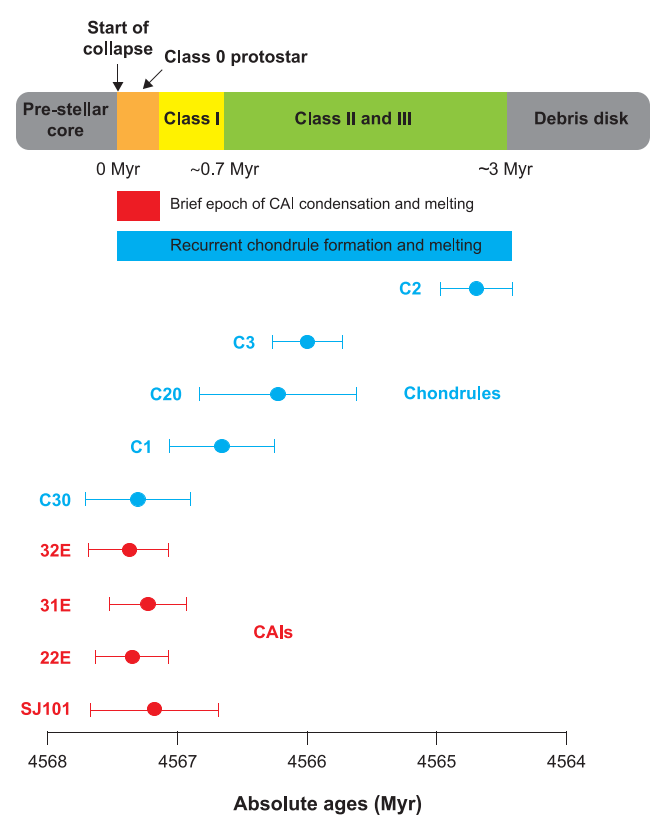 Early sun
Connelly et al. 2012
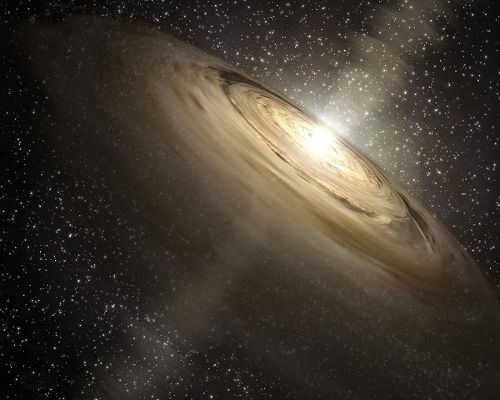 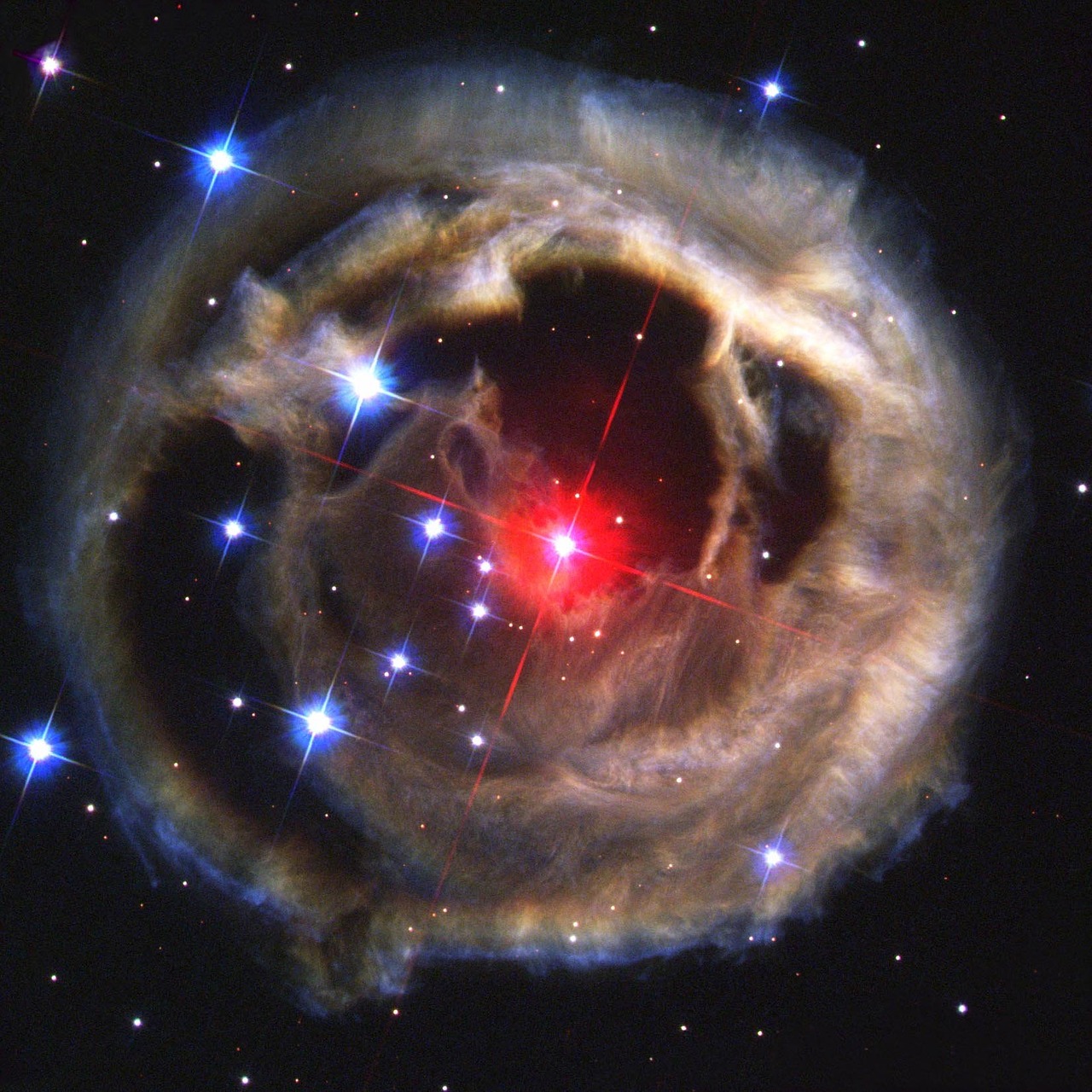 Our star forms, constantly pulls in more material

Material rotates around the early Sun

Flattens into disk through collisions/friction  average angular axis/velocity
NASA/JPL-Caltech/T. Pyle
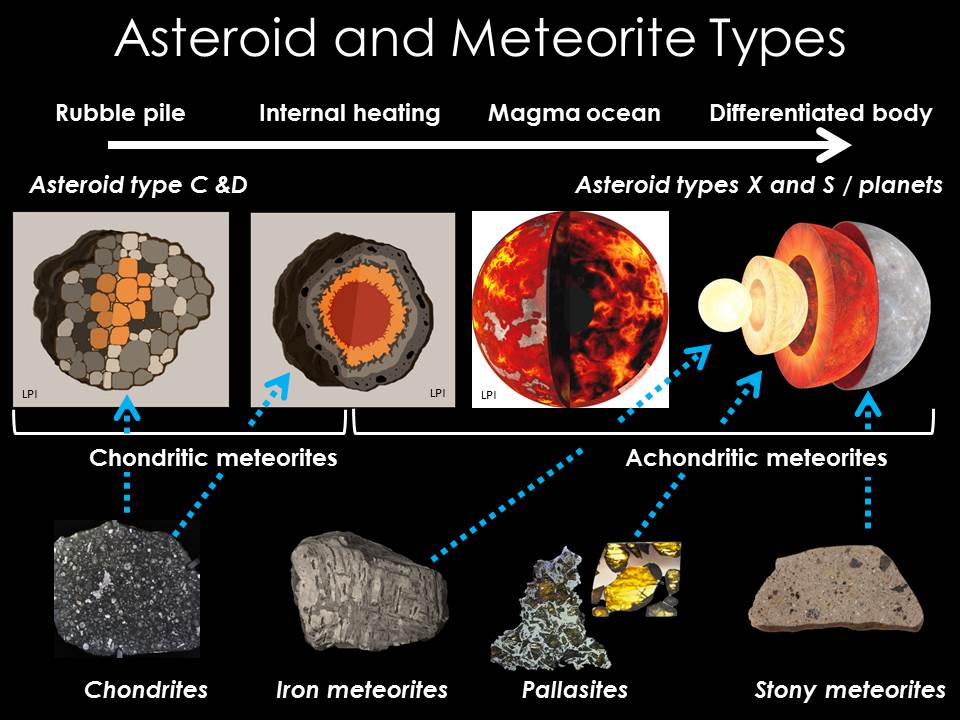 Meteorites as archives
Nothing on Earth has survived from the earliest million years
Oldest zircons are ∼170 Myrs after formation of first solids
Meteorites preserve processes of the early solar system
Many ways to classify meteorites
Stony, iron, stony-iron
Achondrites, chondrites
Carbonaceous, non-carbonaceous
Image by KJoy adapted from LPI/E&SS/NASA/Earth interior graphic adapted from Gary Hincks/Science Photo Library
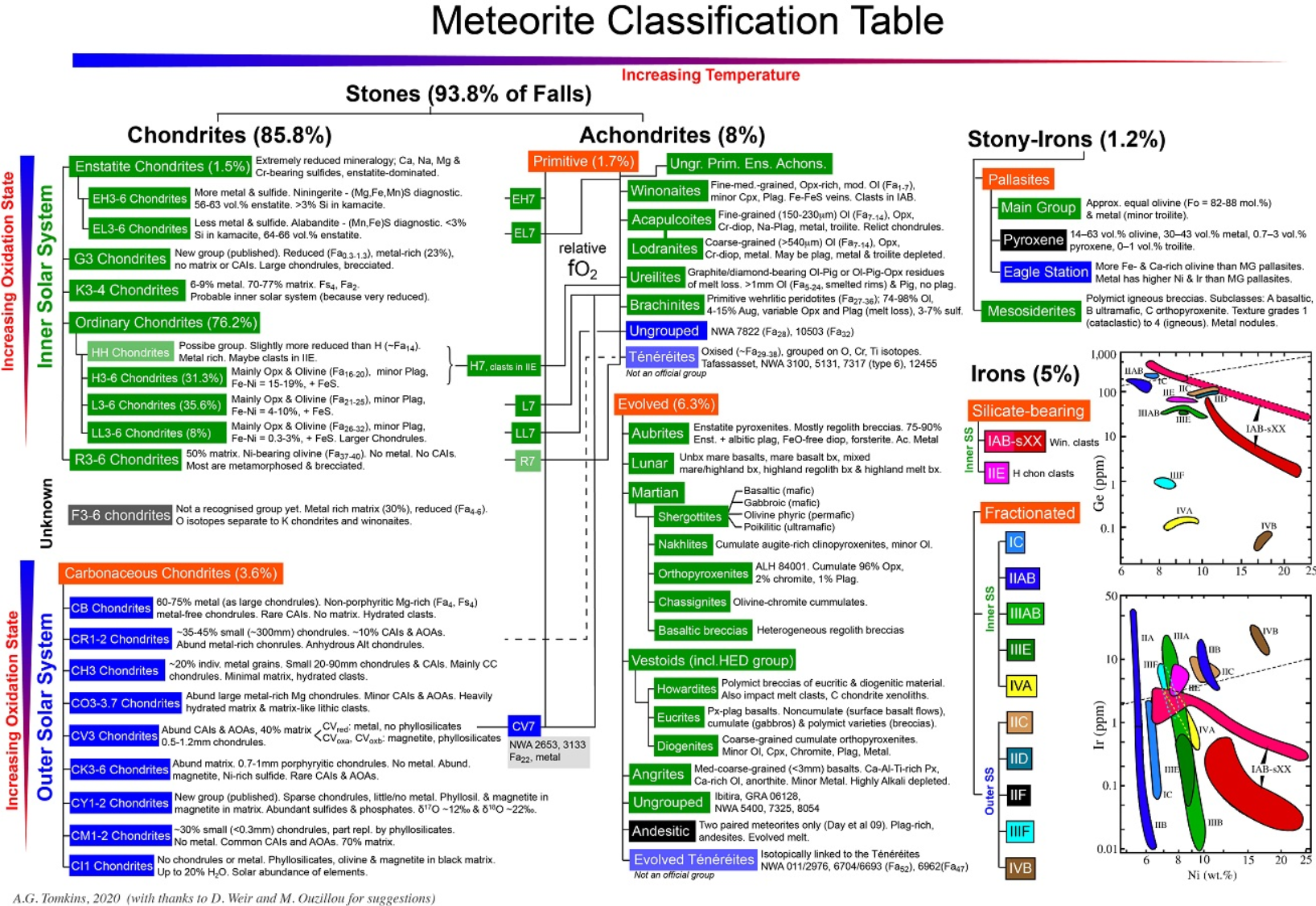 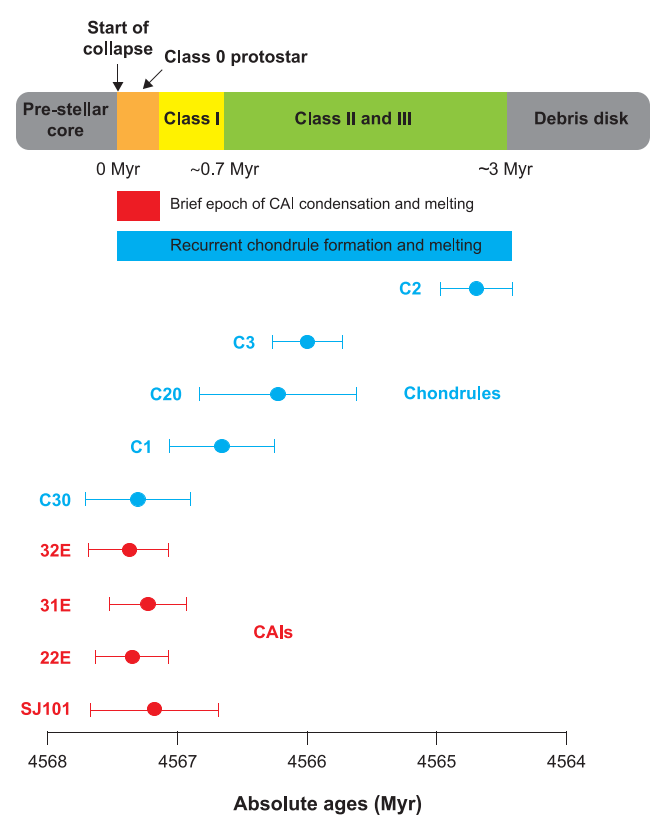 The first solids
Connelly et al. 2012
Disk grows dense enough for the first solids to condense/sublimate: CAIs
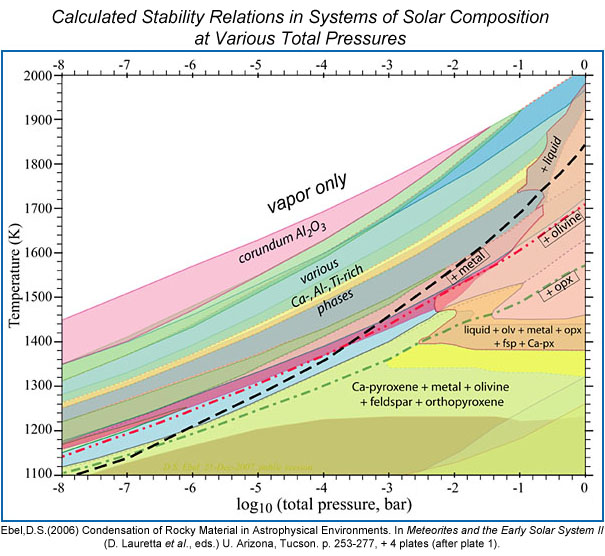 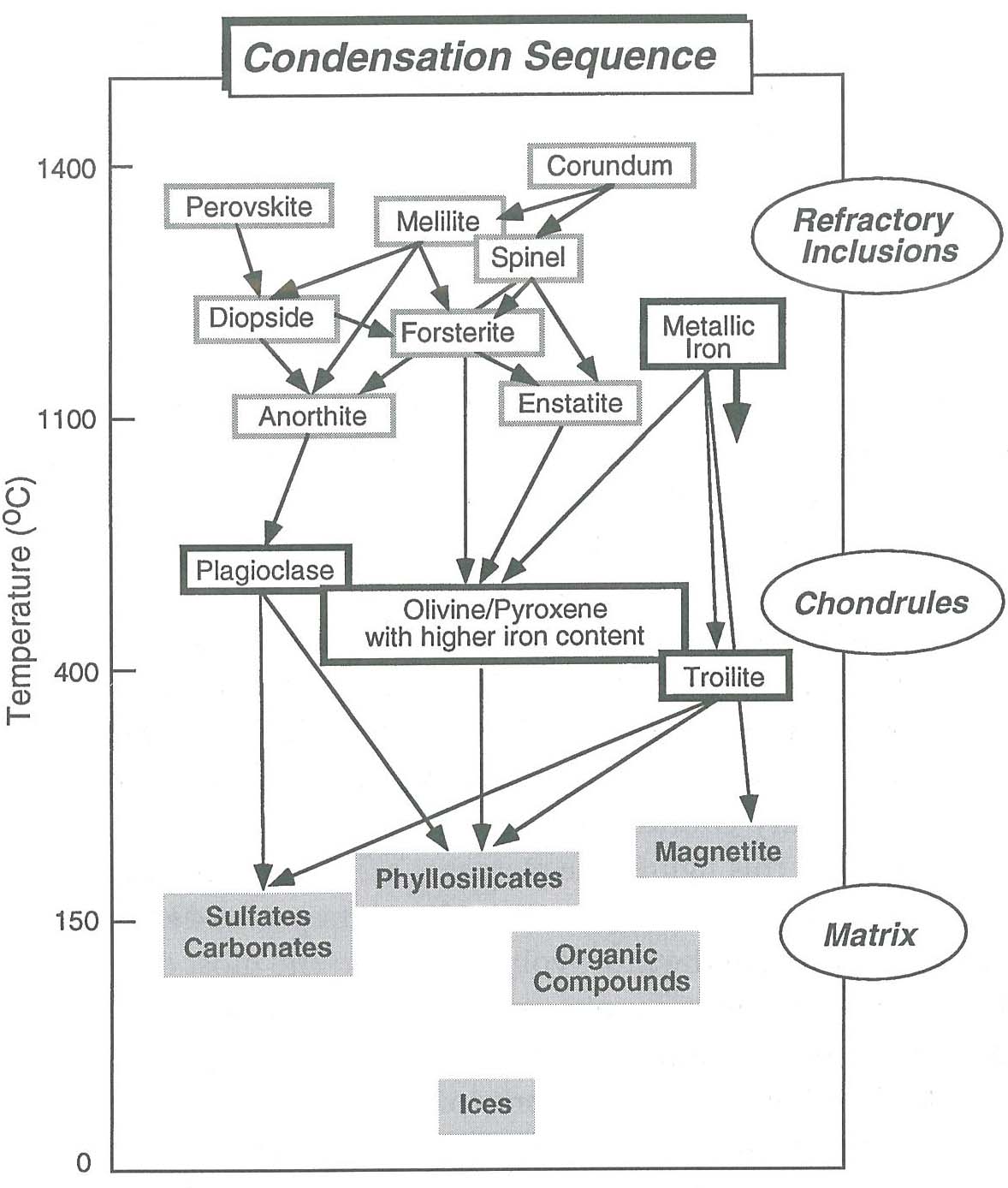 McSween & McSween 1999
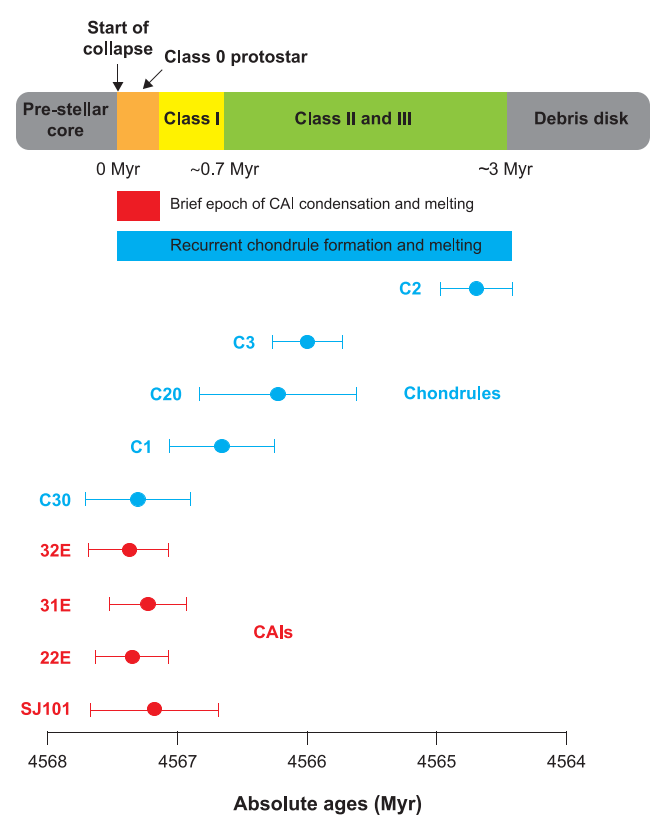 CAIs
Connelly et al. 2012
CAIs: Calcium- aluminium-rich inclusions in chondrites
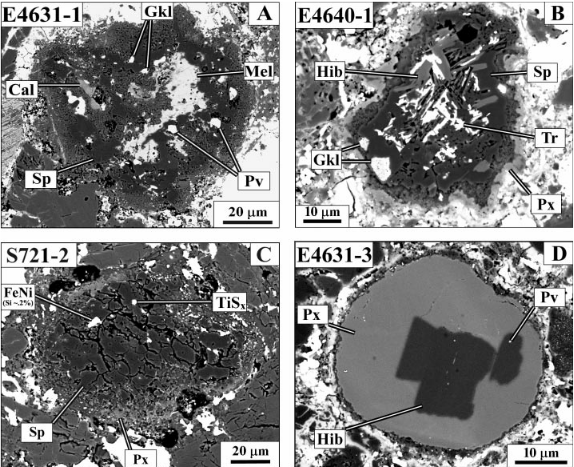 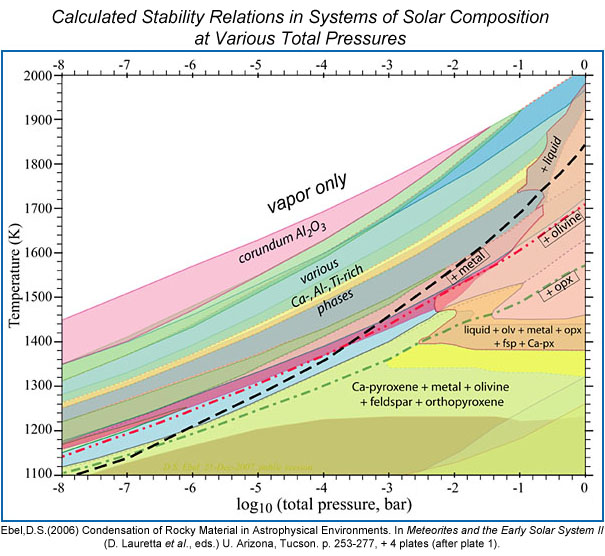 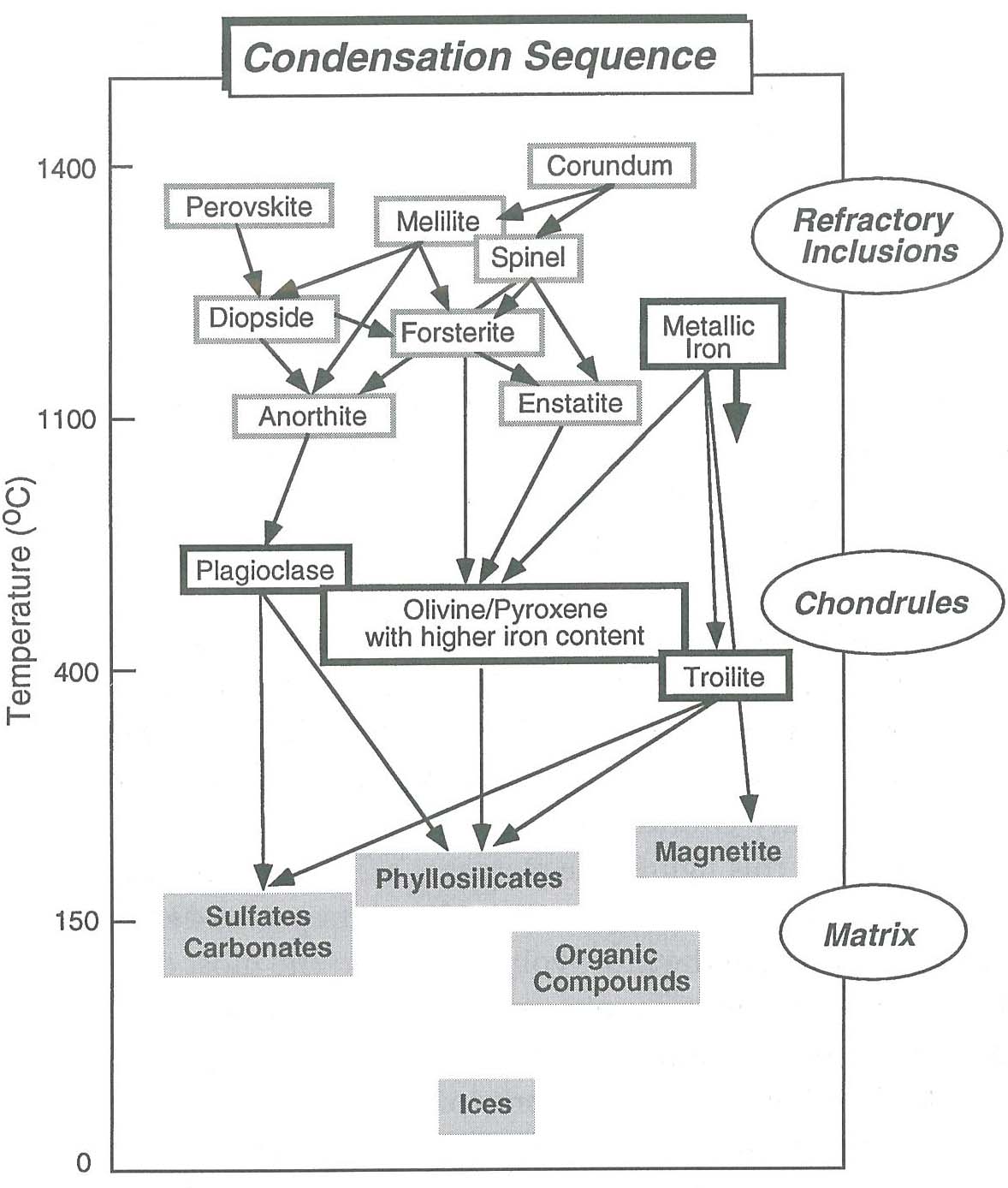 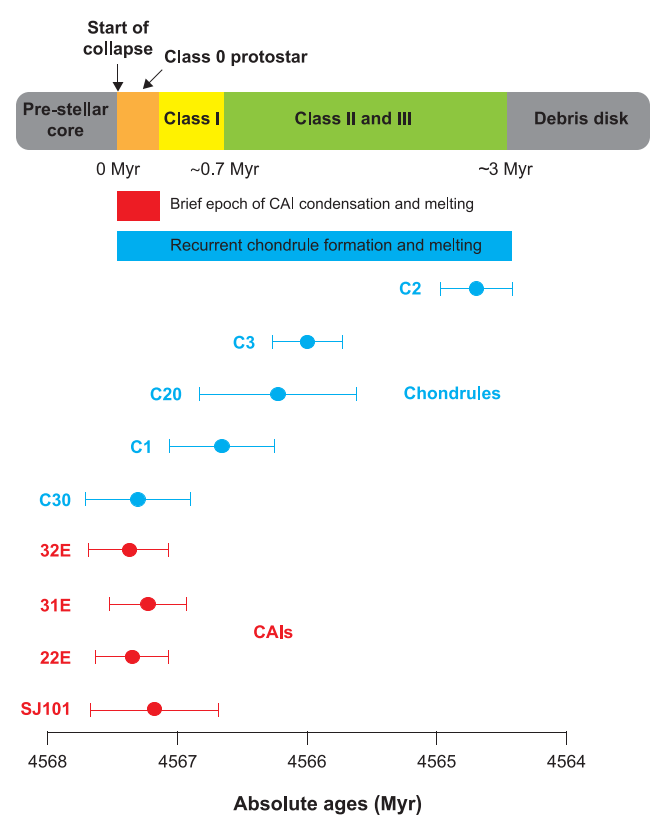 Chondrule formation
Connelly et al. 2012
Start forming together with CAIs
Formation continues for 3 Myrs, majority after CAIs
Various suggested processes, likely a mix
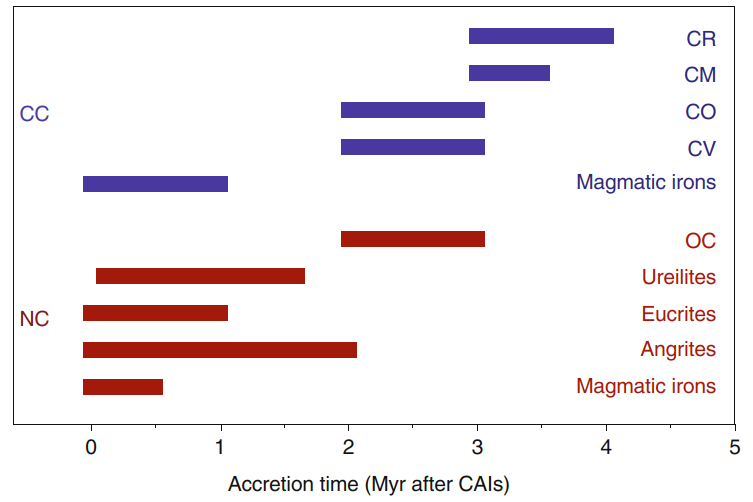 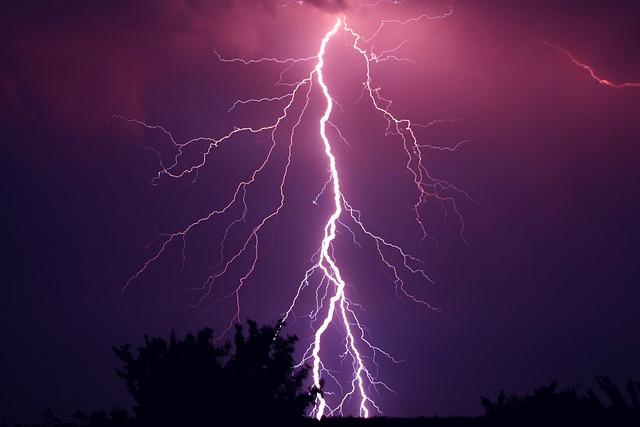 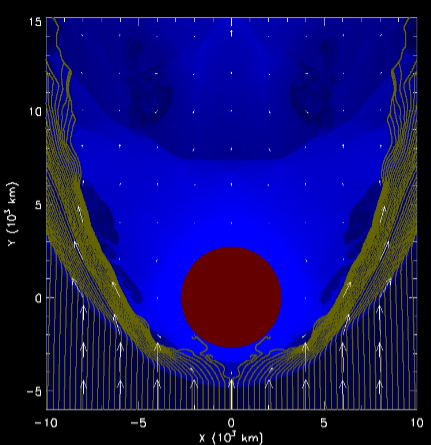 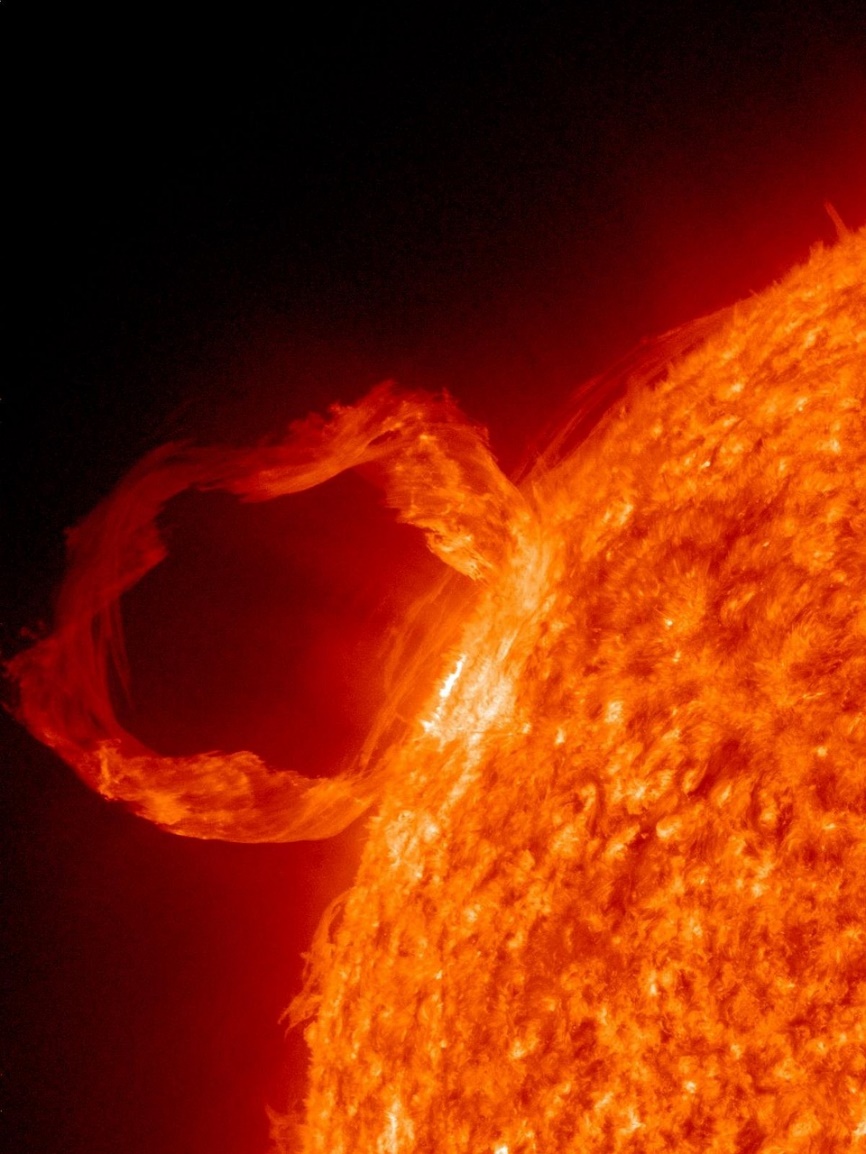 Lightning
Planetesimal bow shocks
Impacts
Solar activity
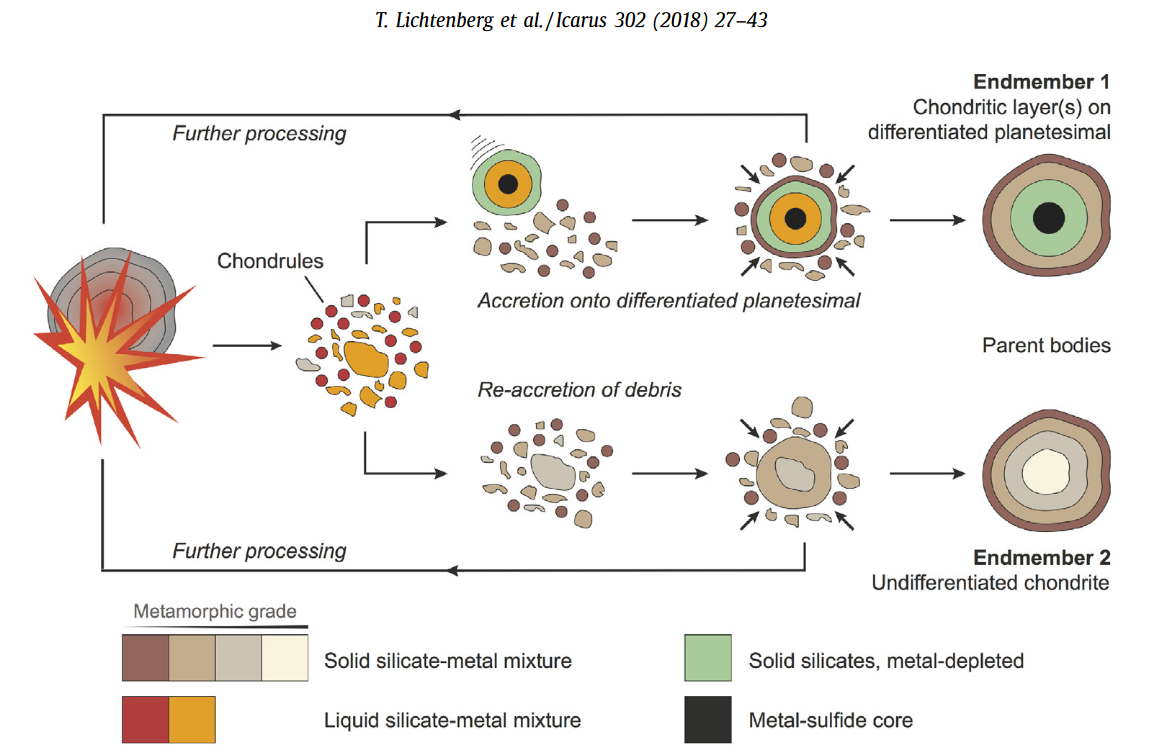 Rapid accretion (< 0.3Myrs) of planetesimals within CAI formation epoch
Morris et al. 2012
Kruijer et al. 2020
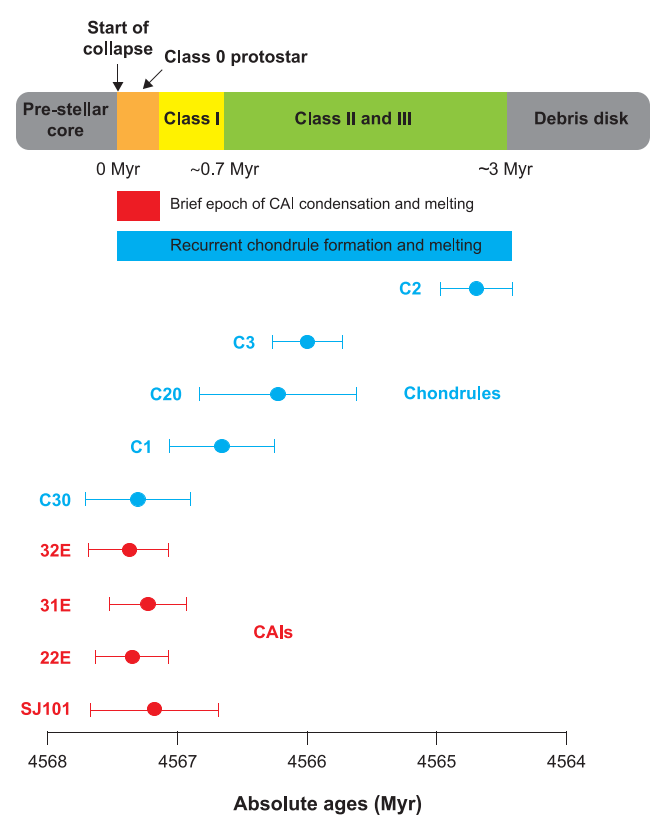 Material transport
Connelly et al. 2012
Isotope heterogeneities between chondrules/CAIs and whole-rock

Indicates transport of building blocks to accretion regions
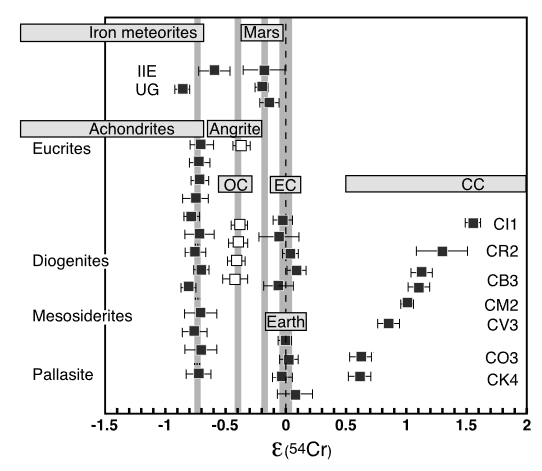 A. Trinquier, J.-L. Birck, C. G. Allègre, Astrophys. J. 655, 1179 (2007).
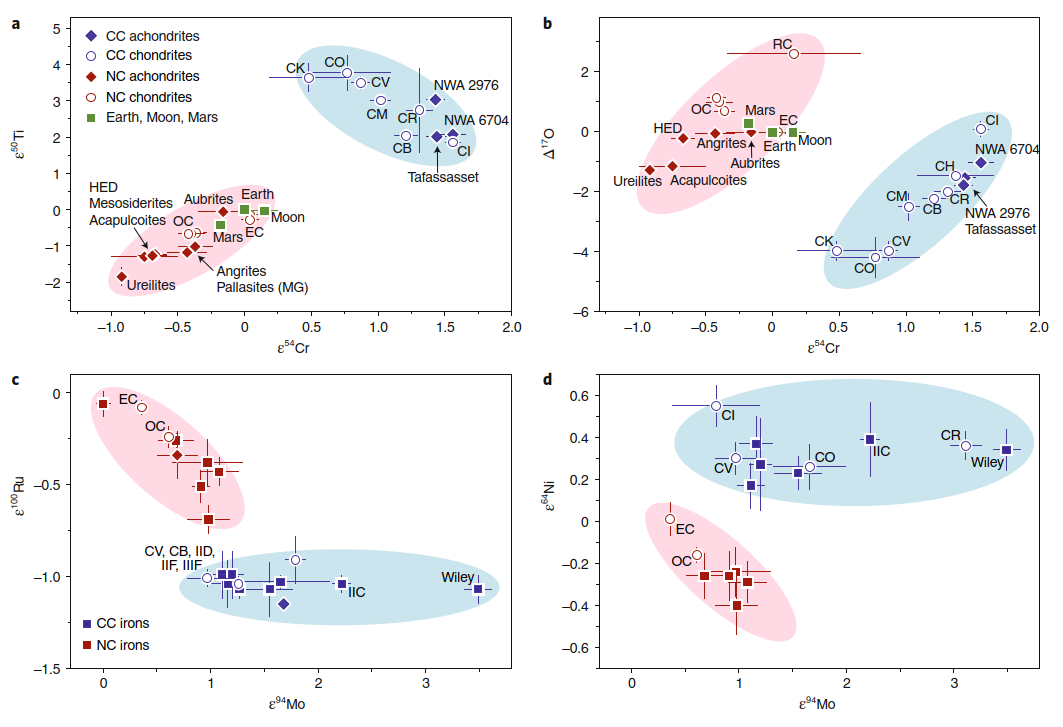 NC-CC dichotomy
Two separate isotopic reservoir groups
Carbonaceous group
Primitive meteorites, both chondrites and achondrites
Non-carbonaceous group
Ordinary chondrites and achondrites
Kruijer et al. 2020
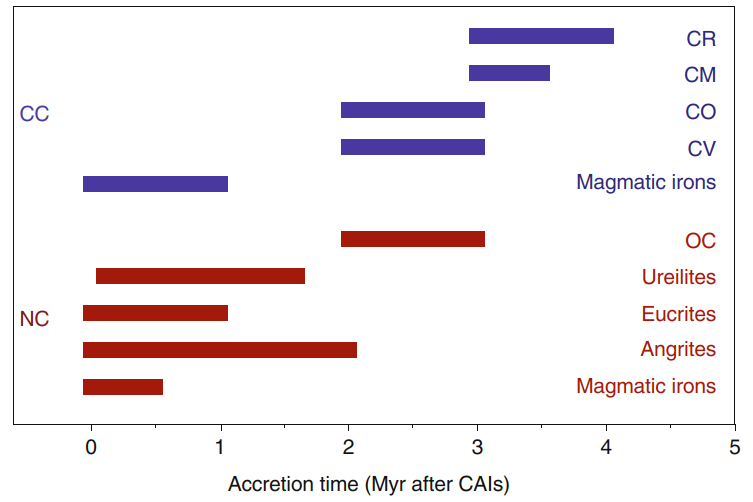 Kruijer et al. 2020
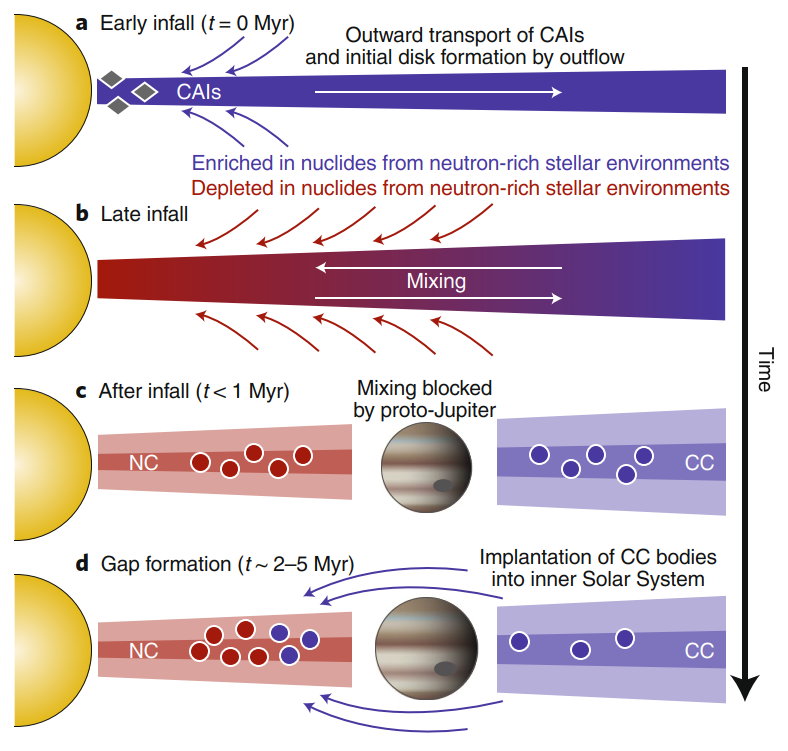 NC-CC dichotomy
Two separate isotopic reservoir groups
Carbonaceous group
Primitive meteorites, both chondrites and achondrites
Non-carbonaceous group
Ordinary chondrites and achondrites
Kruijer et al. 2020
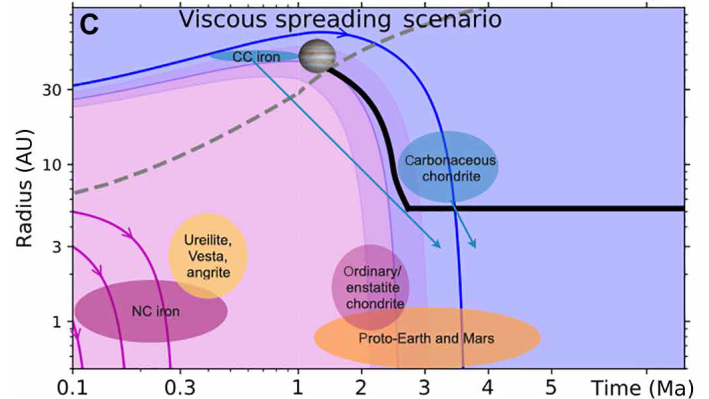 Liu et al. 2022
Possibly early separation by Jupiter
Hindering mixing of late infall materials
Later scattering of CC materials into inner solar system
Amelin & Ireland 2013
How do we know?
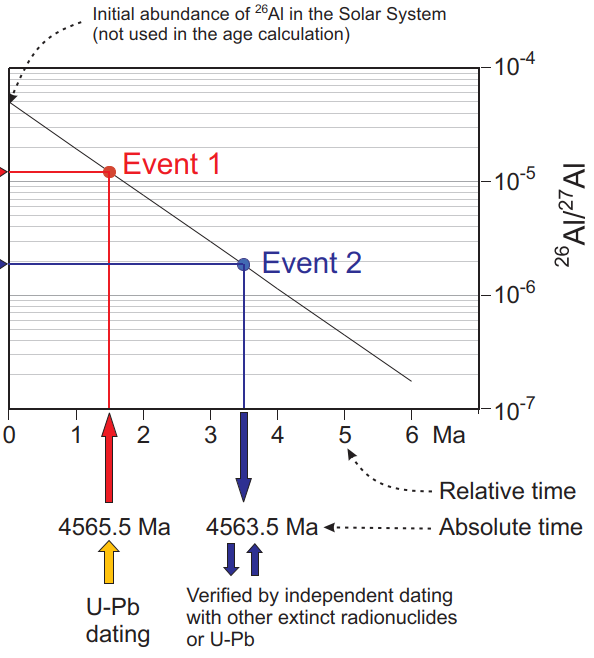 Accurate and precise dating of CAIs and chondrules using:
Long-lived Pb-Pb system
Short-lived 26Al-26Mg, 53Mn-53Cr, 182Hf-182W, present in the early solar system, give high-resolution information on early processes
26Al was likely not homogeneously distributed
Short-lived systems give relative times, need to be coupled with long-lived system ages to give absolute ages